YK:n vammaissopimus meillä ja maailmalla
Juha-Pekka Konttinen
Vanhempi oikeusasiamiehensihteeri

30.9.2019 Helsinki
1
30.9.2019
CRPD-aikajana
19.12.2001 Ad Hoc –komitea aloitti sopimuksen valmistelun 
13.12.2006 YK:n yleiskokous hyväksyi vammaissopimuksen 
30.3.2007 Suomi allekirjoitti sopimuksen ja valinnaisen ptk:n
3.5.2008 Kansainvälinen voimaantulo
22.1.2011  Yleissopimus ja valinnainen ptk voimaan EU:ssa
10.6.2016 Yleissopimus ja valinnainen ptk voimaan Suomessa

Yleissopimuksen ratifioinnit 180 kpl
Valinnaisen pöytäkirjan ratifioinnit 96 kpl
30.9.2019
2
YK:n vammaissopimuksen merkitys ja pääperiaatteet
Sitova ja velvoittava sopimus
Paradigman muutos (objektista subjektiksi)
Laaja vammaisuuden käsite
Laaja-alainen syrjinnän kielto ja vammaisasioiden valtavirtaistaminen ja vastuu eri hallinnonaloille
Kohtuulliset mukautukset tosiasiallisen yhdenvertaisuuden saavuttamiseksi
Esteettömyys ja saavutettavuus läpileikkaavana periaatteena
Vammaisten tehokas osallistuminen ja osallisuus 
Tietoisuuden lisääminen  vammaissopimus suunnannäyttäjänä
Kansallinen ja kansainvälinen seuranta- ja valvontajärjestelmä
30.9.2019
3
YK:n vammaissopimuksen kansallinen täytäntöönpano ja seuranta
Yhteystaho (Focal point artikla 33.1)
UM ja STM (+vammaisedustaja koordinaatiojärjestelmästä)

Koordinaatiojärjestelmä (artikla 33.1)
STM:n yhteydessä toimiva vammaisten henkilöiden oikeuksien neuvottelukunta (VANE)

Riippumaton rakenne (valvontajärjestelmä artikla 33.2)
Suomen kansallinen ihmisoikeusinstituutio 
      (Eduskunnan oikeusasiamies, Ihmisoikeuskeskus ja sen 	ihmisoikeusvaltuuskunta) 
www.ihmisoikeuskeskus.fi       www.oikeusasiamies.fi
30.9.2019
4
Vammaissopimuksen toimijoita
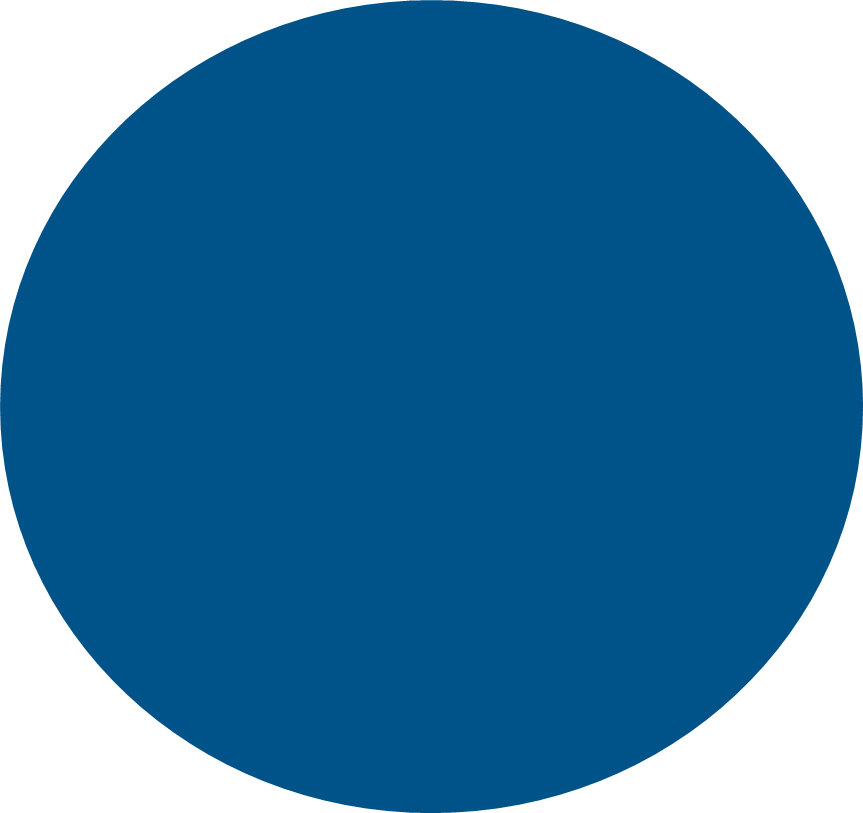 Tuomioistuimet, lautakunnat, valvontaviran-omaiset, tutkimuslaitokset
Eduskunta
30.9.2019
5
Valinnainen pöytäkirja ja kansainvälinen valvonta
Sopimusosapuolten kokouksessa (Conference of States Parties, COSP) käsitellään vuosittain vammaissopimuksen kansainvälistä täytäntöönpanoa koskevia asioita. 
Täytäntöönpanoa valvoo kansainvälisesti vammaisten henkilöiden oikeuksien komitea (Committee on the Rights of Persons with Disabilities), jolle sopimuspuolet raportoivat määräajoin. 
Valvontaa täydentää valinnainen pöytäkirja, jolla mahdollistetaan yksittäisille henkilöille ja henkilöryhmille oikeus tehdä komitealle valituksia väitetyistä CRPD-oikeuksien loukkauksista. 
Valinnaisessa pöytäkirjassa määrätään myös komitean aloitteesta tapahtuvasta vakavien ja järjestelmällisten loukkausten tutkintamenettelystä.
30.9.2019
6
Vammaisten henkilöiden oikeuksien komitea
kaavio OHCHR
30.9.2019
7
Yleiskommentit (General Comments)
Nro 1: artikla 12, yhdenvertaisuus lain edessä (2014) fin
Nro 2: artikla 9, esteettömyys ja saavutettavuus (2014) fin
Nro 3: artikla 6, vammaiset naiset ja tytöt (2016)
Nro 4: artikla 24, oikeus inklusiiviseen opetukseen (2016)
Nro 5: artikla 19, oikeus itsenäiseen elämään (2017)
Nro 6: artikla 5, tasa-arvo ja yhdenvertaisuus (2018)
Nro 7: artiklat 4.3 ja 33.3, vammaisten osallistuminen (2018)
30.9.2019
8
Yksilövalitusmenettely
Komitea antanut 21 ratkaisua (24 jonossa)
Ensimmäinen yksilövalitus Suomesta 2018
Kirjallista menettelyä
Komitea ei ole tuomioistuin (itsenäiset asiantuntijat ratkaisevat)
Valituksilla tiukat tutkimiskriteerit
Komitea voi esittää näkemyksiä ja antaa suosituksia
Komitean näkemykset ovat kansainvälisen valvontaelimen kannanottoja vammaissopimuksen artiklojen tulkinnasta
Komitean suositusten noudattaminen riippuu viime kädessä sopimusvaltioiden poliittisesta tahdosta
30.9.2019
9
Vammaisten oikeuksien komitea (H.M. v. Ruotsi, valitus nro 3/2011)
Tapauksessa viranomainen ei ollut myöntänyt vammaiselle henkilölle rakennuslupaa kuntoutusta varten välttämättömän vesiterapia-altaan rakentamista varten, koska se ei soveltunut kunnan maankäyttösuunnitelmaan. 
Komitea katsoi ratkaisussaan, ettei valtio ollut rakennuslupahakemuksen hylätessään ottanut huomioon vammaisen henkilön erityistarpeita YK:n vammaissopimuksen edellyttämällä tavalla, joten viranomaisen tekemä rakennuslupapäätös oli vaikutuksiltaan valittajaa syrjivä. 
Komitea totesi ratkaisunsa perusteluissa, ettei valtio ollut näyttänyt, että poikkeaminen laista aiheuttaisi suhteetonta tai kohtuutonta rasitetta valtiolle. 
Komitea kiinnitti erityistä huomiota siihen valittajan väittämään, että ilman kotona olevaa vesiterapia-allasta, hän voi joutua muuttamaan erityiseen terveydenhuollon laitokseen. Komitea muistutti vammaissopimuksen 19(b) artiklan vaatimuksista ja totesi, että valittajan rakennuslupahakemuksen hylkääminen poisti häneltä mahdollisuuden vesiterapiaan, joka oli tässä tilanteessa ainoa vaihtoehto tukea hänen elämistään ja osallisuuttaan yhteiskunnassa. 
www.ohchr.org/EN/HRBodies/CRPD/Pages/CRPDIndex.aspx
30.9.2019
10
EOA-ratkaisuja
Dnro 233/4/16: Apulaisoikeusasiamiehen sijainen totesi, että sosiaali- ja terveystoimen työtapa kirjoittaa asiakkaan (näkövammainen henkilö) palvelusuunnitelma käsin on tässä tapauksessa saattanut vaarantaa kantelijan oikeuden saada tietoja häntä koskevista merkityksellisistä palvelusuunnitelmaan merkityistä seikoista. Asiakkaan oikeuksia paremmin toteuttava tapa olisi ollut antaa kantelijalle palvelusuunnitelma luettavaksi ja tarkastettavaksi muulla hänen vammaisuutensa huomioivalla tavalla.  AOAS totesi vielä yleisesti, että YK:n vammaissopimuksen tarkoittama velvollisuus kohtuullisten mukautusten tekoon saattaa joissain tapauksissa merkitä vammaisen henkilön tiedonsaantioikeuksien turvaamista esimerkiksi arvioimalla yksilöllisesti vammaisen henkilön kohdalla käytettäviä työtapoja sekä tässä tarkoituksessa tiedon saatavuutta. 
Tarkastuspöytäkirja 1066/3/16: Oikeusasiamiehen määräämällä tarkastuskäynnillä havaittiin kehitysvammaisten palvelukodissa olevan puinen portti, jonka tarkoituksena oli rajoittaa tai estää haastavasti käyttäytyvän henkilön pääsemistä palvelukodin yhteisiin tiloihin ja vahingoittamasta itseään tai muita asukkaita. Lukittava portti oli tarkoitus korvata sähköisellä tunnistinjärjestelmällä. Järjestelmän tarkoituksena oli ilmoittaa henkilökunnalle, kun asukas poistui omasta solustaan. Tarkoituksena oli ennakoida asukkaan liikkumista, jolloin rajoittavaa porttia ja henkilön eristämistä omaan asumissoluun ei enää tarvittaisi. Oikeusasiamies piti henkilökunnan suunnitelmaa portin poistamiseksi myönteisenä kehityksenä. Kyseisellä menettelyllä (kohtuullisella mukautuksella) voitiin enemmän rajoittavasta vaihtoehdosta siirtyä vähemmän asukkaan itsemääräämisoikeutta loukkaavaan vaihtoehtoon.
EOAK/339/2017: Ratkaisussa oikeusasiamies katsoi, että tuomioistuimelle syntyy velvollisuus harkita kohtuullisten mukautusten tekemistä silloin, jos vammainen henkilö pyytää hyvissä ajoin ennen oikeudenkäyntiä istunnon järjestämistä rakennuksen ensimmäisessä kerroksessa, jossa kolmikerroksisen rakennuksen ainoa inva-wc sijaitsee. Tuolloin tuomioistuimen tulee arvioida, onko istuntokäsittely mahdollista siirtää tilajärjestelyn puolesta ensimmäisen kerroksen saliin.
30.9.2019
11
[Speaker Notes: Tapauksessa oli kysymys myös sosiaalihuollon asiakaslain tarkoittamasta viranomaiselle kuuluvasta selvittämisvelvollisuudesta.

Perus- ja ihmisoikeuksilla on merkittävä vaikutus sosiaali- ja terveydenhuollon palvelujen suunnittelussa ja päätöksenteossa. Varsinkin tilanteissa, joissa kysymys on kaikkein heikoimmassa asemassa olevista henkilöistä (vanhuksista, vammaisista, pitkäaikaissairaista, lapsista, mielenterveysongelmista potevista henkilöistä, päihdehuollon asiakkaista) on viranomaisen valittava ajateltavissa olevista ratkaisuvaihtoehdoista se, joka parhaiten toteuttaa perustuslaissa säädettyjä oikeuksia ja velvoitteita.]
Pohjois-Suomen hallinto-oikeus 30.11.2018 (18/0643/3)
HaO:n ratkaistavana oli kysymys siitä, oliko perusturvalautakunta syrjinyt A:ta epäämällä häneltä yhdenvertaisuuslain mukaiset kohtuulliset mukautukset, jotta hänelle koulumatkasta aiheutuvien kustannusten määrä (VPL-kuljetuspalvelujen omavastuu) ei olisi suurempi kuin muilla lukiota käyvillä opiskelijoilla.
HaO totesi, että vammaispalvelu- ja yhdenvertaisuuslaki sekä YK:n vammaissopimus edellyttävät, että vammaisia henkilöitä varten tehdään heidän yksilöllisten tarpeidensa mukaiset kohtuulliset mukautukset sen takaamiseksi, että vammaiset henkilöt voivat nauttia kaikista ihmisoikeuksista ja perusvapauksista täysimääräisesti ja yhdenvertaisesti muiden henkilöiden kanssa. 
Hallinto-oikeus katsoi asiassa tehdyn kokonaisharkinnan perusteella, että perusturvalautakunta oli evännyt A:lta kohtuulliset mukautukset yhdenvertaisuuslain 8 §:n 2 momentin syrjintäkiellon vastaisesti, kun se oli katsonut, ettei A:lla ollut oikeutta omavastuuosuuden kohtuullistamiseen. Kunnalta tässä tilanteessa edellytettäviä mukautuksia ei ole pidettävä kunnan kannalta suhteettomina tai aiheuttavan kohtuutonta rasitetta ottaen huomioon lukio-opintojen lyhyt määräaikaisuus.
30.9.2019
12
Yhdenvertaisuus- ja tasa-arvolautakunta (31/2015)
Täysistuntoratkaisu 14.12.2015 
Pankki oli kieltäytynyt luovuttamasta verkkopankkitunnuksia hakijalle turvallisuusnäkökohtiin vedoten ja piti kohtuuttomana hakijan vaatimuksia kohtuullisista mukautuksista.
Lautakunta piti hakijan pyytämiä mukautuksia kohtuullisina yhdenvertaisuuslain 15 §:ssä tarkoitetulla tavalla. Lautakunta kielsi pankkia jatkamasta tai uusimasta näkövammaisten ihmisten syrjintää pankkipalveluita tarjotessaan ja määräsi tekemään mukautukset. 
Lautakunta asetti kieltopäätöksensä ja määräyksensä tehosteeksi 50 000 euron suuruisen uhkasakon.
Pankki toteutti hakijan pyytämät kohtuulliset mukautukset
30.9.2019
13
Apulaisoikeuskanslerin päätös 20.2.2017 (Dnro OKV/1246/1/2016)
Kantelijan mukaan ympäristöministeriö oli laatimassa rakennuslainsäädännön esteettömyysnormeihin sellaisia uusia säännöksiä, jotka tosiasiassa heikentävät esteettömyyttä.
Apulaisoikeuskansleri katsoi, ettei ympäristöministeriössä valmisteilla olevan valtioneuvoston asetusluonnoksen pykäläehdotuksissa ja niitä koskevassa perustelumuistiossa ole riittävästi huomioitu perustuslain eikä vammaissopimuksen asettamia velvoitteita.
Esitykseen sisältyvää esteettömyysvaatimusten poistamista ja lieventämistä voidaan pitää ongelmallisena perustuslain kannalta.
Ehdotettavan asetuksen säännöksiä tulisi perustella perustuslain ja vammaissopimuksen vaatimuksiin nähden uskottavasti.
Apulaisoikeuskansleri saattoi arvionsa ympäristöministeriön tietoon otettavaksi huomioon asetuksen jatkovalmistelussa.
30.9.2019
14
Kiitos!
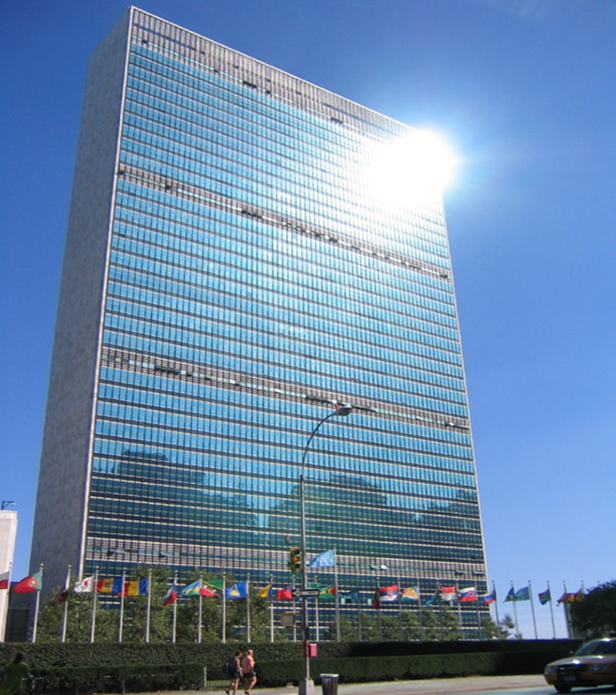 30.9.2019
15